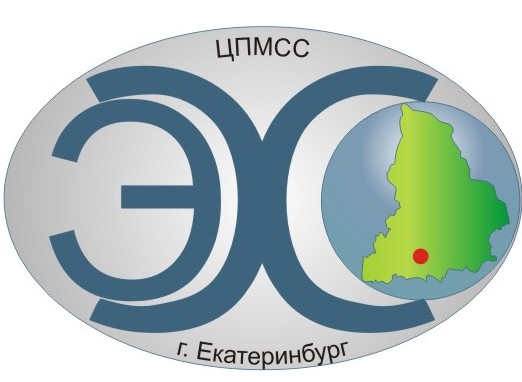 Конкурс проекта «Мой край родной в судьбе России» «История Екатеринбурга»
Автор: Монахов Святослав 5 б класса
                                                     Руководитель: Тюрина Т.Л.
История Екатеринбурга.
Содержание:


-  Дата рождения города.
-  Основатели города.
-  Исторический сквер.
7 (18) ноября 1723 года на реке Исеть была построена плотина, начал работать железоделательный завод.
 Это год рождения нашего города.
Основатели 
   Василий Никитич Татищев и
   Вилим Иванович Геннин 
дали имя городу – Екатеринбург 
в честь  императрицы Екатерины 1 
и
Святой Екатерины – покровительницы горного дела.
В 1725 году на территории завода открылся Монетный двор, на котором делали медную монету России.     Еще через год была построена гранильная фабрика, на которой изготавливали на весь мир изделия из камня. С годами город богател и расширялся.
Барельеф «Рождение города» на плотинке.
Сейчас в Историческом сквере на месте старого  железоделательного завода здесь находится Музей истории архитектуры и промышленной техники  Урала. Машины, которые работали на старинных заводах, стоят под открытым небом, их можно рассмотреть и потрогать.
В память о старом Екатеринбурге в сквере сохранилась Водонапорная башня, ворота с фонарями, стены монетного двора. Многие здания обретают первоначальный вид.
В историческом сквере устроена Геологическая аллея крупных кусков разных горных  пород Урала.
Мне там понравились фонари, они украшают красиво исторический сквер. Посмотрите и убедитесь.
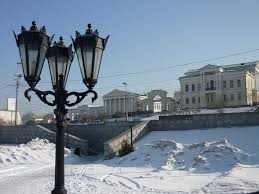